Op de vlucht
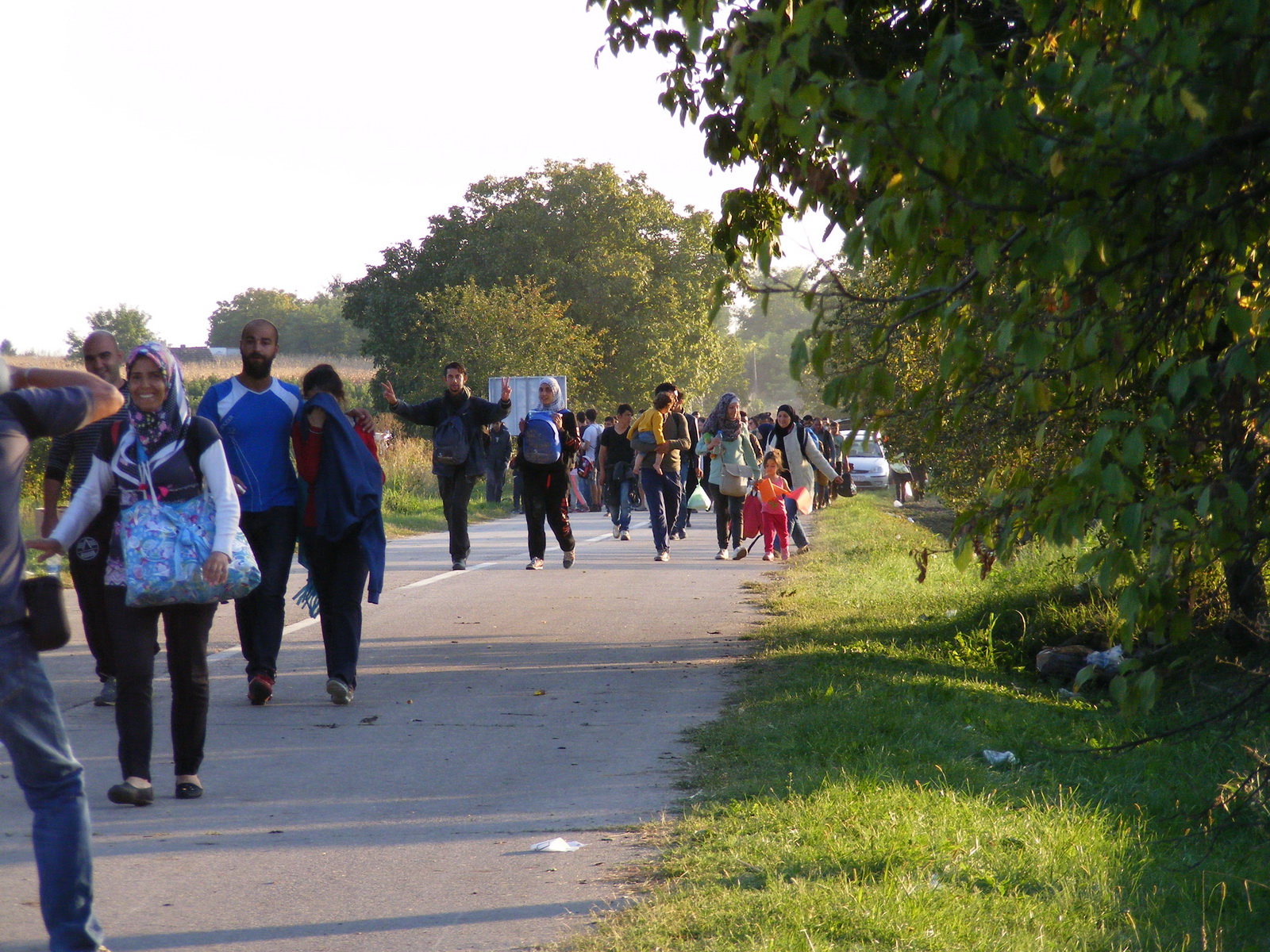 In Servië zwerven 7.000 vluchtelingen rond
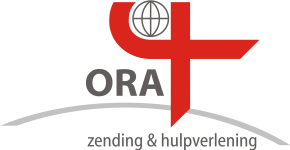 Haast hebben
Op de vlucht
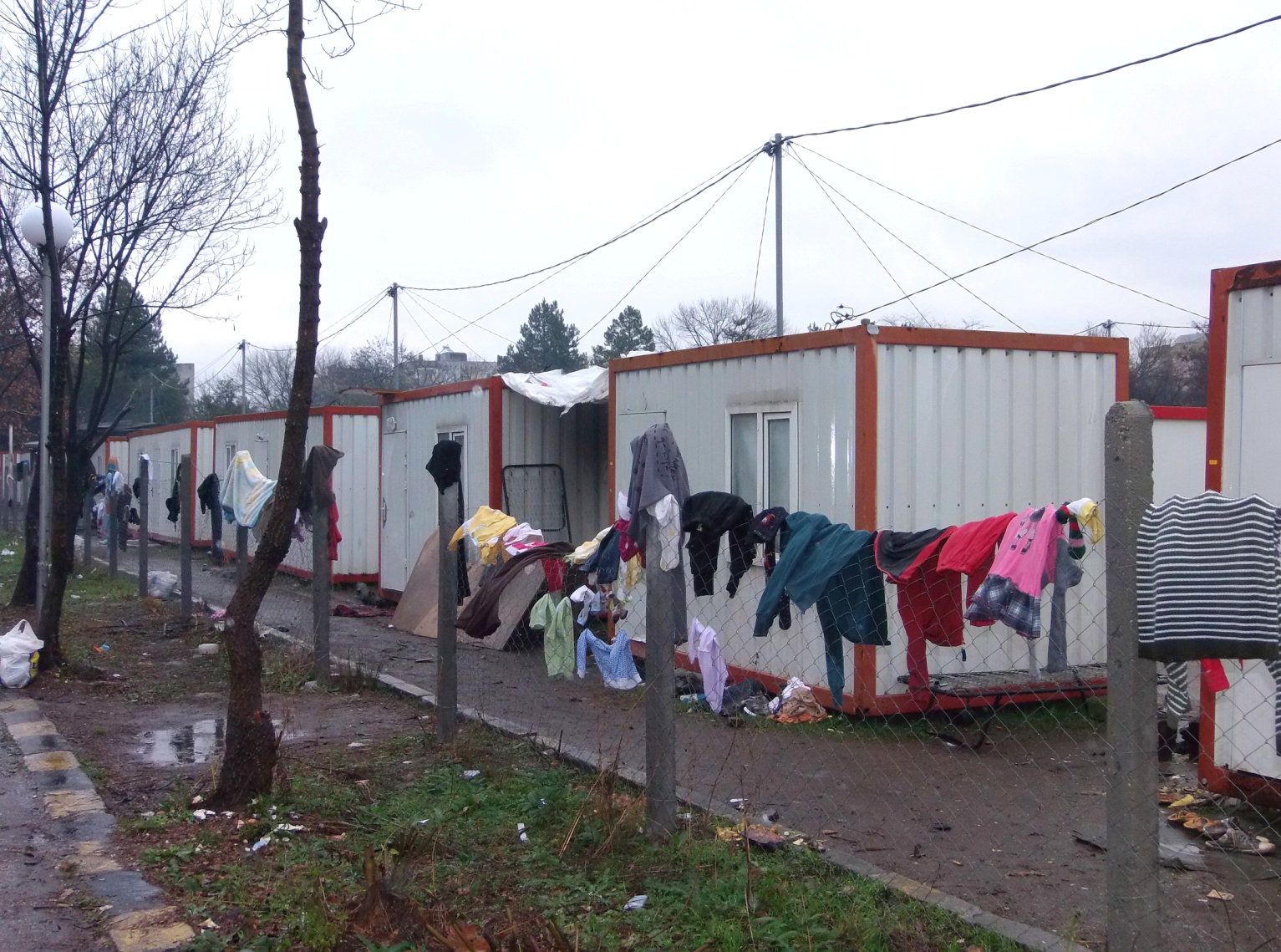 Ze bivakkeren in verlaten fabriekspanden en tenten 
of op straat
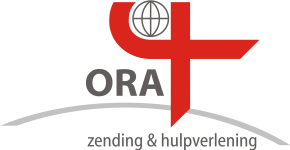 Haast hebben
Op de vlucht
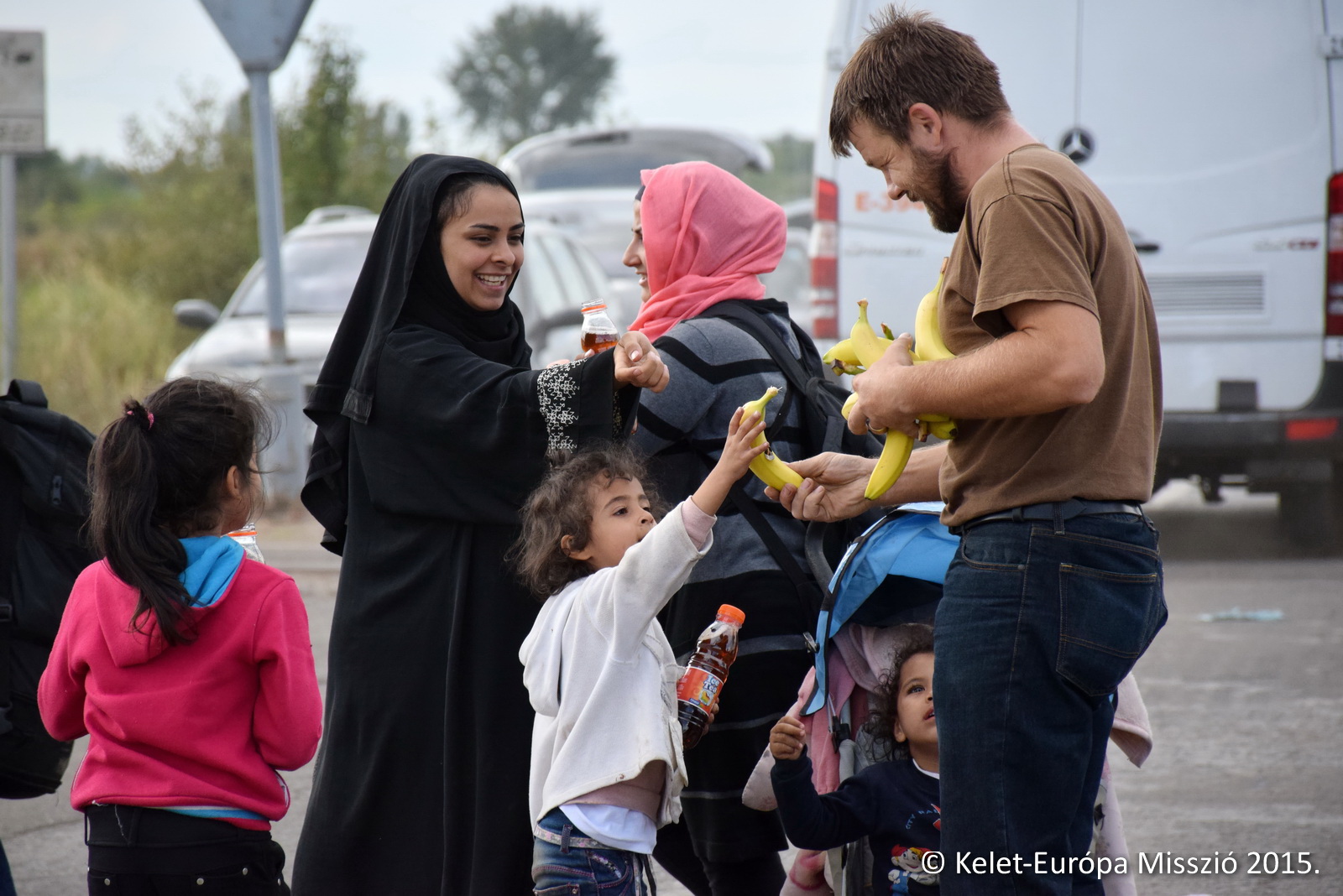 Vrijwilligers 
van lokale  kerken helpen zoveel mogelijk…
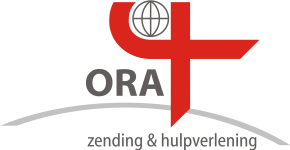 Haast hebben
Op de vlucht
Op de vlucht
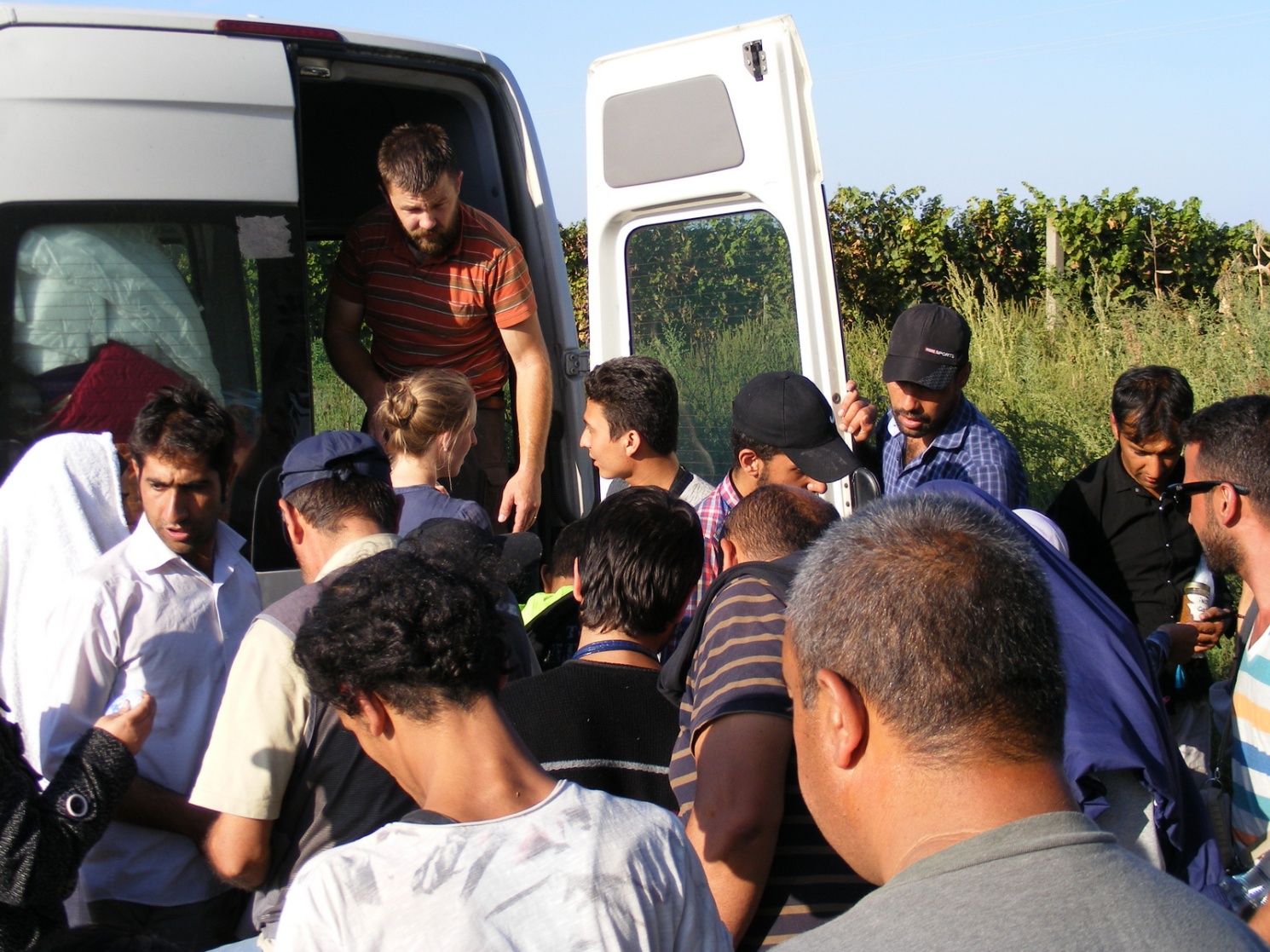 …met levensmiddelen, hygiëne-artikelen, kleding 
en dekens
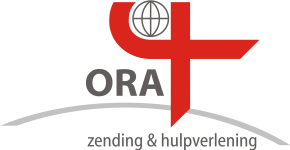 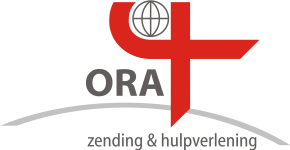 Haast hebben
Op de vlucht
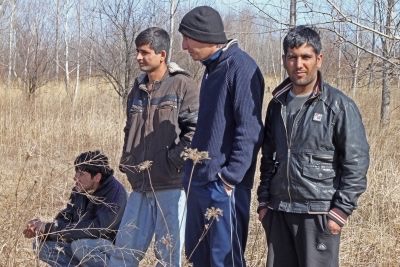 Help een vluchtelingengezin

* een pakket levensmiddelen & hygiëneartikelen kost € 17,50
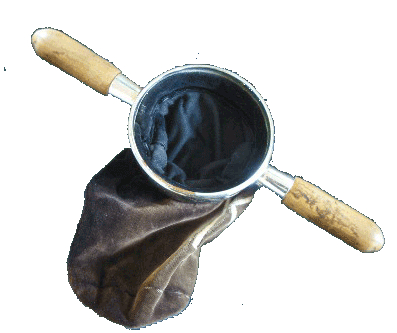 Westeinde 102  7711 CN  Nieuwleusen 
0529-402 906
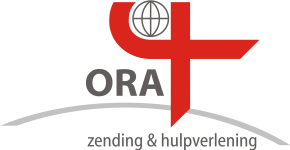 info@stichtingora.nl www.stichtingora.nl
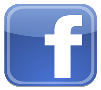